外研小学起点   九年级(下) Module 3
Unit 3  Language in use
WWW.PPT818.COM
Language practice
Is life today better or worse than it was 50 years ago?
The most important difference is that
   people are healthier today, and they
   live longer.
But people don’t take as much exercise as they did.
People walk or use their bikes less, 
  and they’re lazier.
 And that makes life more dangerous  
  and less healthy.
 I really want to do my best.
Complete the passage with the correct form of the words.
People live longer (long) and stay (1) ________ (healthy) today than they did 50 years ago. People are (2) ____ (tall) and (3) _______ (strong) because
healthier
taller
stronger
they have a (4) _____ (good) diet. Athletes can run (5) _____ (fast), jump (6) ______ (high) and throw (7) ______ (far) than ever before. Playing sports is one of the (8) ____________ (popular) leisure activities. People also work
better
faster
higher
further
most popular
(9) ______ (hard) and lead (10) ______ 
(busy) lives. Big cities are (11) ___________ (pleasant) places to live than before because they are (12) ______ (dirty) and (13) _____________ (crowded). They are also (14) ______________ (dangerous). Traveling is (15) _____ (easy) than before,
harder
busier
less pleasant
dirtier
more crowded
more dangerous
easier
and air travel is the (16) _______________ (comfortable) way to travel long distances.
most comfortable
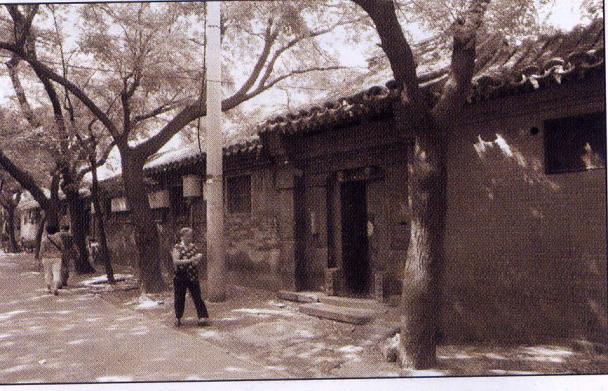 Look at the two pictures and talk about how the town has changed. Use the word to help you.
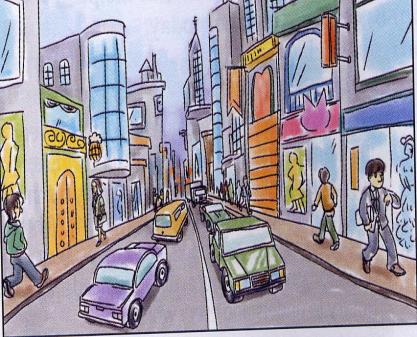 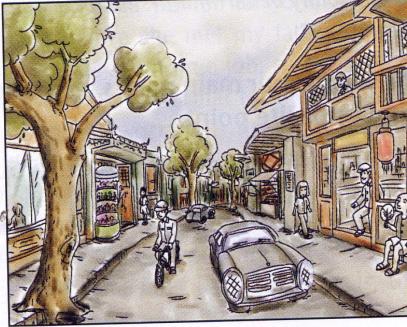 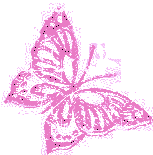 big   building  busy   houses        
     modern   more narrow  shops  
     streets  tall  traffic  trees
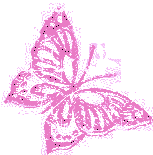 The sample answers
There are more cars in the street today than it was 50 years ago.
2. The buildings are much taller, much more beautiful and much newer. 
3. The streets are much wider.
4. The environment is much better. 
5. I can see people are much busier than before.
6. The life is much better than before.
7. There are more shops than before.
Write the words in the correct column.
composition      diet       education        
   fitness      homework     illness 
   medicine        nature     pollution      
   revision          traffic      weather
diet
fitness
illness
medicine
nature pollution traffic weather
composition
education
homework
revision
Read the passage on Page 23 and find three examples of things that made life harder in the past than it is today.
People lived in very small houses, 
    very close to each other, with no 
    space for children to play. Families  
    in those days were quite big. A whole 
    street had to share one outside toilet.
2. The pollution from factories covered 
    the streets. People put their rubbish 
    outside in the streets. As a result, 
    there were many diseases.
3. Children  didn’t always go to school,   
    because they had to work. They did 
    dangerous and unhealthy jobs for little 
    money. Many were hurt in accidents 
    from the machines.
Read the passage again. How do we know that… Write reasons.
____________________________
    ________, so families were big in Victorian times.
There were five children in one 
family
They lived very close to each other, with no space for children to play and they had to sleep in houses of just two rooms
2.______________________________
   ______________________________
   ______________________________
   ______________, so many houses 
   were small.
3. ______________________________ ____________, so there was no indoor toilet for each house.
4. _______________________________ _______________________________
   ________, so people weren’t healthy.
A whole street had to share one outside toile
Most of the big cities were dirty and unhealthy and there were many diseases
5. ________________________,  so they didn’t go to school.
6. __________________________________
    ________________, so factory work was dangerous?
Children had to work hard
Many children were hurt in accidents from the machines
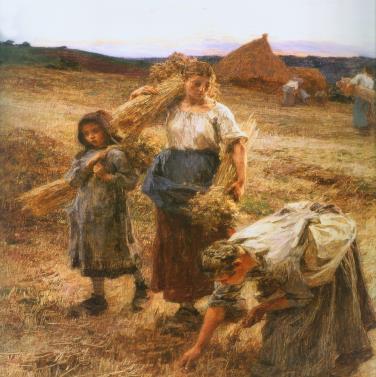 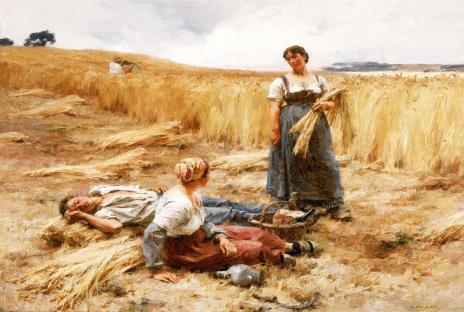 Some difficult points:
1. be interested to do sth.
2. hear about/of  听说 
3. grow up  成长
4. thousands of  成千上万的
5. half the population of the country
6. instead of  代替, 而不是
7. as a result  结果是
8. no space for children to play 
    没有空间给孩子玩耍
9. share one outside toilet 
   共用一个外面的厕所
10. many diseases   许多疾病
11. very little money   非常少的钱
12. be very pleased to see 
      很高兴的看到……
Listen and complete the table.
8
6
14
18
no
yes
14
22
18
24
4 children, first at 19
1 child, 
at 25
50
55
Write a passage comparing their lives.
The grandmother had eight brothers
and sisters so she had a bigger family.
She started school when she was older,
but she left school earlier…
Around the w   rld
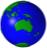 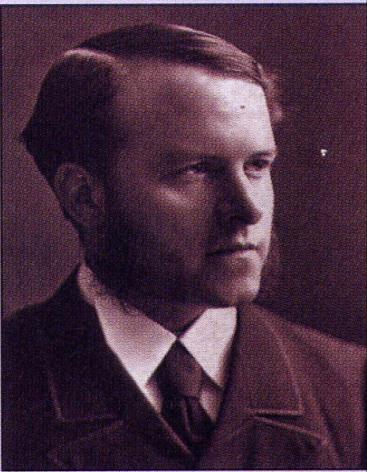 1. Do you know 
    Dr Barnardo?
2. What do you  
    know about him?
Read the text and write down the things which happened in the following years:
1) in 1870: 


2) in 1905:
Thomas Barnardo opened his first homes for children without parents.
Thomas Barnardo died.
Fill in the blanks.
In 1870, Thomas Barnardo studied ________ and he lived near the ________. While he was studying, he taught at a school for ____ children. He found out that many children
medicine
hospital
poor
parents
at the school had no _______ and no ______, so he ______ money and ______ a house for them as a school and home.
homes
raised
bought
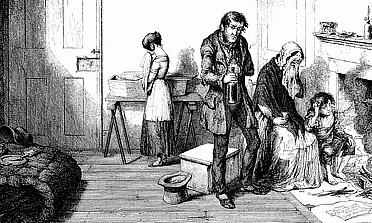 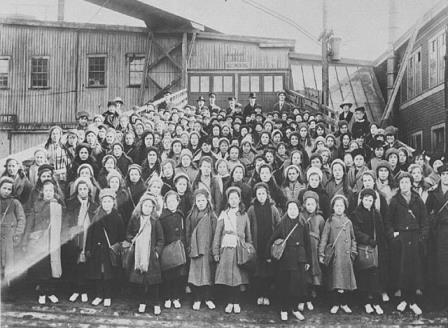 Choose the best answer.
1. Thomas Barnardo opened his first home for children ____ in 1870.A. with parents 
    B. without grandparents 
    C. without parents
C
D
2. He was then studying ___ in London in 1870.
    A. teaching         B. science C. transport       D. medicine
3. He lived ____.A. beside the hospital B. in the hospital C. far away from the hospital
A
B
4. He taught for ___ children at a school.
    A. rich  B. poor   C. beautiful  D. ugly
5. ___ raised money and bought a house to use a school and home for poor children.
    A. Mr Ronardo    B. Dr Barnardo
B
6. There were about ___ Barnardo’s homes, caring for more than ____ children in ____.A. 1905, 100, 800     B. 8000, 100, 1095
    C. 100, 8000, 1905   D. 100, 800, 1509
7. Are there any Barnardo’s homes? ___
    A. Yes.   B. No.     C. I don’t know.
C
B
Module task
Organising a debate about life in the past.
1. Work in groups. Read the subject of 
    the debate. 
    Children should never work.
For:
 extra money for the family
 stop children from being bored
 teach children the value of work
 help children to become independent
Against:
 Work is for adults, not children
 Children need to concentrate on learning.
 Conditions of work are not suitable for 
   young people.
 Families and employers may not treat 
  children fairly.
2. Prepare your opinions for or against 
    the subject of the debate.
3. Have a debate. Take turns to say what 
    do you think and give your opinions 
    for or against the subject.
Write down a summary of the opinions for and against. Have a vote. Are most people for or against the subject?
Exercise: choose the best answer.
(   )1. — How _____the boy is! He doesn’t work hard.
         — Oh, his brother is even______. He never works hard.
         A. lazy; lazier        B. lazily; lazier    
         C. lazy; lazy          D. lazily; lazy
A
(   )2. ____ you are, ____ mistakes you’ll make.
      A. More careless; the less       
      B. The more careless; the fewer 
      C. The more careful; the fewer   
      D. More careful; less
C
(   ) 3. I did my _______ to prepare for the exam, but I still failed it.
          A. worst    		B. best        
          C. least       	        D. most 
(   ) 4. How many students in your class wear the same clothes ____ you do?
           A. that                 B. which  
           C. as                     D. what
B
C
用所给词的正确形式填空。
1. _______ (million) of people will see that film.
2.He never ____ (get) angry.
3.He starts ________ (train) when he was very young.
Millions
gets
training
Homework
Write a short passage comparing the 
     life in the past and today.
2. Revise the usage of the positive degree, the comparative degree and the superlative degree of adjectives and adverbs.